How to  Analyze Deals & Submit Offers
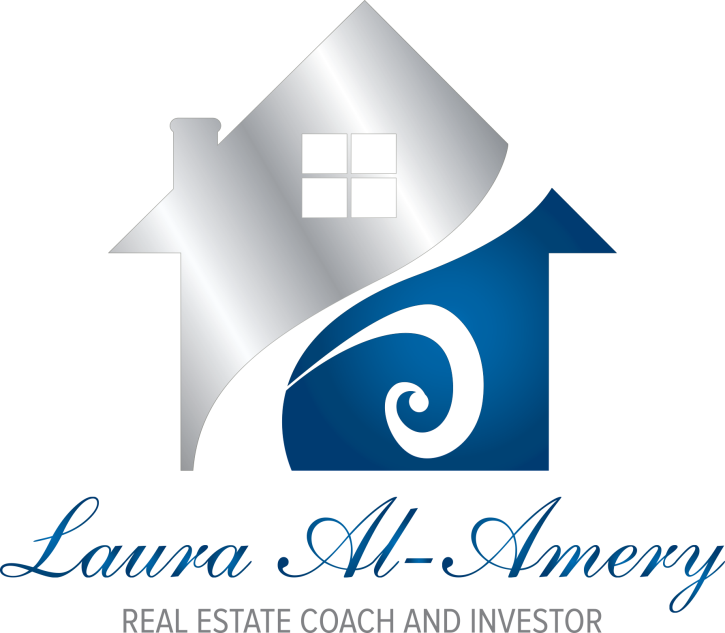 Analyzing a Deal
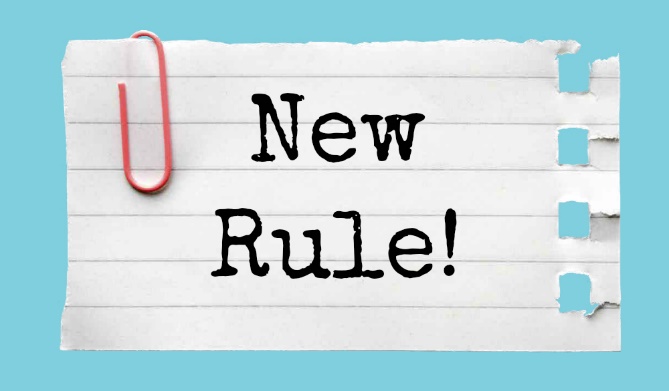 *New* Rule of 70% to 85%

Sliding scale depending on area and demand
Analyzing a Deal
Asking Price $79,900

Comparables in the area
$95,000 (Quick Sale) to $119,000 (High Wholesale)

Offer price
	($95k+$119k)/2 x 70%=$74,900
if $15,000 rehab needed
($95k+$119k)/2x 70%-$15,000=$59,900
Analyzing a Deal
Asking Price $225,000

Comparables in the area
$190,000 (Quick Sale) to $240,000 (High Wholesale)

Offer price
	($190k+$240k)/2 x 85%=$182,750
	
if $25,000 rehab needed
($95k+$119k)/2x 85%-$25,000=$157,750
Paperwork
Sale Contract (2 pages – keep it simple)
Contingency
“Contingent to Business Partner’s Approval within 20 days of acceptance of sale contract.”
Lead Based Paint Addendum
Seller’s Disclosure – “As Is”